Ed Garrett, PsyD, CC-AASP
Belhaven University
Understanding the Athletic Mindset:Engaging   faculty  who  strive  to  engage  their  students.
The Athletic Mindset
So where are the challenges for non-athletic faculty? 

Objective
Discuss past research on the student-athlete mindset as it relates to college.
Hear from our student-athletes in order to gain knowledge into their world.
Share past experiences with the cadre.
Best practice discussion.
The Athletic Mindset
The life of a student:
Attend classes regularly
Study 2-3 hours each day
Enjoy a healthy social life
Eat
Sleep
Take care of basic human needs
The life of a student-athlete:
Attend classes regularly
Study 2-3 hours each day
Enjoy a healthy social life
Eat
Sleep
Take care of basic human needs
Attend 3-5 hours a day of practice
Attend weekly required meetings
Attend weekly workout programs
Many of these student-athletes have placed their identity in their sport for the past 13-14 years. It has become the one 
constant in their lives.
The Athletic Mindset
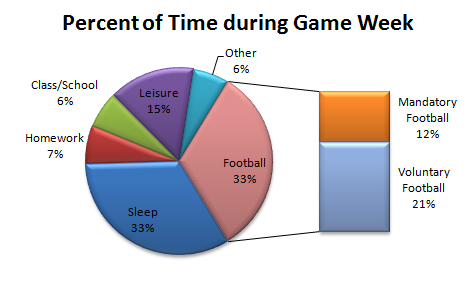 The Athletic Mindset
What are student-athletes (SA) thinking when it comes to school?

SA’s that aspire to a professional athletic career (FB,BSK,BS) may be distracted from thinking about alternative career options while still in college (Cox, Sadberry, McGuire, & McBride, 2009).

Lally and Kerr (2005) reported that the typical pattern for a SA is to begin their college careers having no clear ideas about life after sports.

Martin (2000) concluded that the student’s sense of competence and purpose is strongly related to student-faculty interaction.
[Speaker Notes: For most, not all, their identity has been centered on their sport. To shift that mentality to a career path that academics will provide is difficult and takes cultivating.]
The Athletic Mindset
A brief survey of student-athletes was conducted recently. The topic of student-athletes and faculty were presented. The results are presented in a qualitative nature in order to capture the student-athlete’s lived experience.
Participants (n = 93) were broken down into four different years in school (FR 15, SO 14, JR 24, SR 40) and by sport (NAIA).
The Athletic Mindset
Do you feel that professors, in general, understand the life of a student-athlete?
Why?
The Athletic Mindset
Have you witnessed one of your non-athletic course faculty attending one of your competitions?
The Athletic Mindset
Have one of your non-athletic course professors commented to you about your participation in a competition?
The Athletic Mindset
What is one thing a professor can do to help you be a successful student-athlete?
64% of the student-athletes surveyed used one main theme: UNDERSTAND
Understanding implies a level of empathy into 
what a university is asking a student-athlete to be.
The Athletic Mindset
Thoughts
We must allow for a grieving process to take place.
It is a self-focused professor that does not take the time to know his or her student’s stories. 
If we do not begin to see our role as “coach” than student-athletes will fail to see their role as a “team player.”
The Athletic Mindset
Questions that need to be asked 

-What does this data say? Better yet, what are the SA’s saying?
-(Non-Athletic Discipline) If this were a student in our major would we handle it differently?
-As faculty we are always seeking excellence. How can we relate the excellence in the classroom to the excellence on the ball-field to excellence in life?  
- Would this data be different between NCAA I and NCAAIII?
The Athletic Mindset
Best Practices
“One coach will impact more young people in a year than the average person.” – Rev. Billy Graham

What practices can we share with fellow non-athletic faculty that will help them become “coaches” of education?
The Athletic Mindset
Thank you for your time

Ed Garrett, PsyD, CC-AASP
Belhaven University
egarrett@Belhaven.edu
601.667.9706